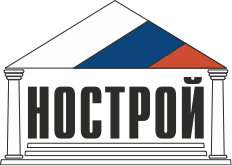 Стандарты на процессы выполнения работ. Внедрение, применение и контроль соблюдения требований
Ассоциация «Национальное объединение строителей»,
Директор департамента нормативного и методического обеспечения
Мешалов Александр Валентинович
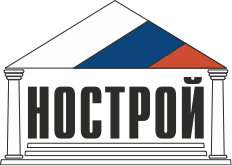 Нормативная база разработки и применения 
стандартов на процессы выполнения работ
Статья 55.15 
Градостроительного кодекса РФ 
В отношении члена саморегулируемой организации, допустившего нарушение требований …. стандартов на процессы выполнения работ …, могут применяться меры дисциплинарного воздействия, предусмотренные Федеральным законом «О саморегулируемых организациях»
Пункт 10 части 8 статьи 55.20 Градостроительного кодекса РФ 
Основными функциями Национальных объединений саморегулируемых организаций являются: … разработка и утверждение стандартов на процессы выполнения работ по инженерным изысканиям, подготовке проектной документации, строительству, реконструкции, капитальному ремонту, сносу объектов капитального строительства
Статья 55.13 
Градостроительного кодекса РФ 
СРО осуществляет контроль … за соблюдением членами СРО требований законодательства Российской Федерации о градостроительной деятельности, о техническому регулировании, включая соблюдение членами СРО требований, установленных в стандартах на процессы выполнения работ …
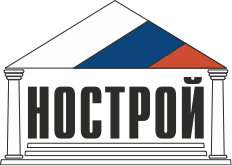 Стандарты на процессы выполнения работ включают:
п. 5.2 СТО НОСТРОЙ 1.2-2017 «Стандарты и рекомендации национального объединения строителей. Правила построения, содержания, изложения, оформления и обозначения» изложены требования к стандартам НОСТРОЙ на процессы выполнения работ.
 В стандартах на процессы выполнения работ по строительству установлены:
требования к процессу выполнения строительных работ, в том числе последовательность и методы, способы и/или приемы выполнения отдельных работ в технологических процессах;
требования к используемым оборудованию, приспособлениям, инструменту и материалам, методам и средствам измерений;
правила подготовки к выполнению работ, в том числе решения и рекомендации по организации рабочих мест и мест производства работ; 
требования к технологическим режимам и другие нормы выполнения различного рода работ в технологических процессах;
альбомы типовых чертежей;
методы контроля выполнения работ и оценки их соответствия.
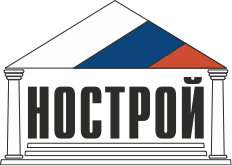 Утверждение стандартов на процессы выполнения работ
Совет НОСТРОЙ от 16.05.2018 № 122 
РЕШЕНИЕ:
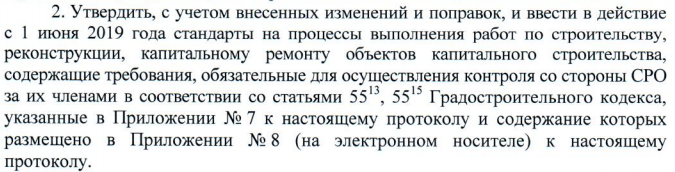 162
Совет НОСТРОЙ от 24.12.2018 № 135 
РЕШЕНИЕ:
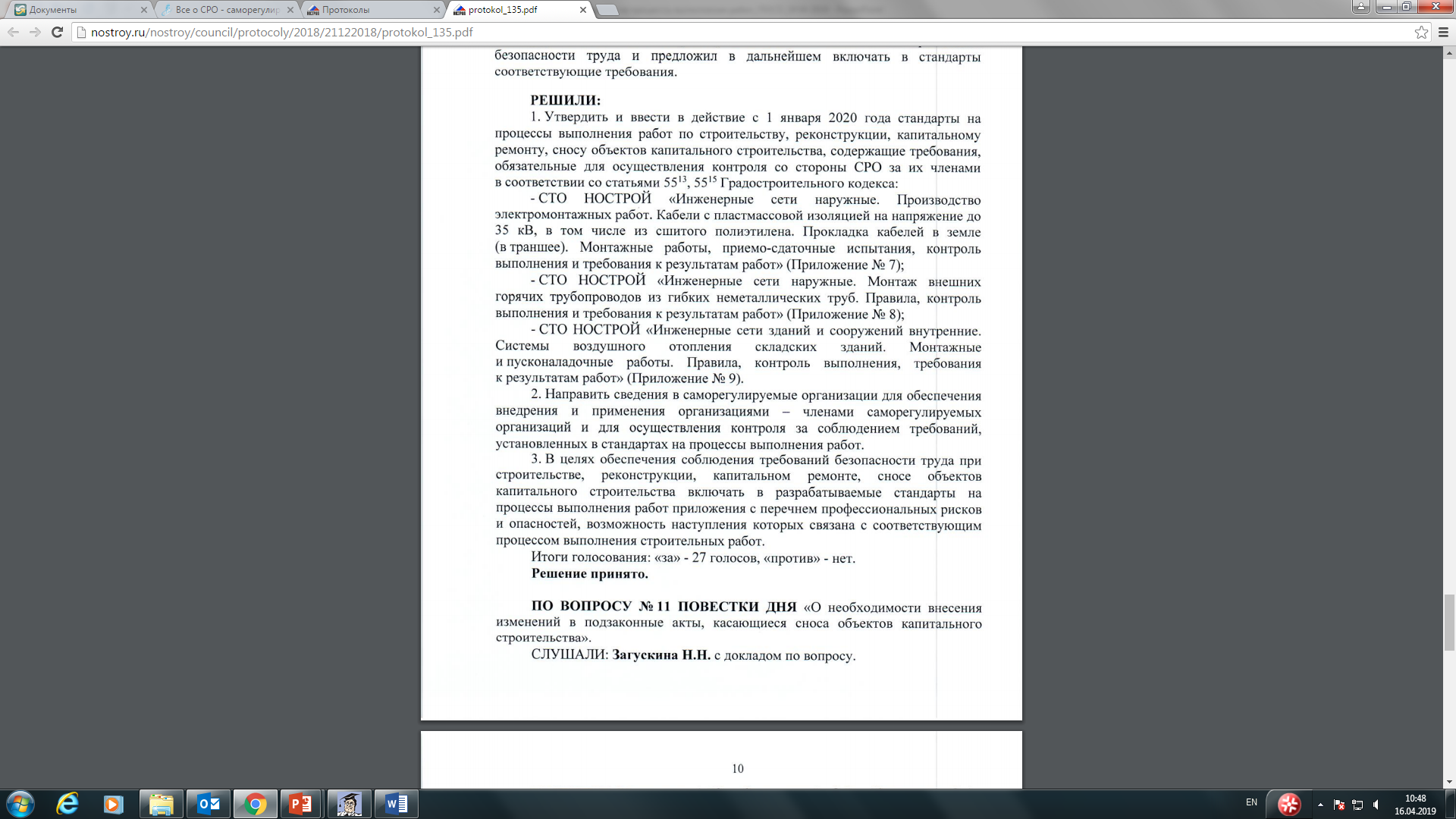 3
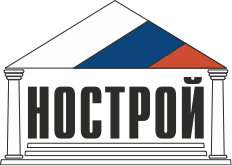 Стандарты на процессы выполнения работ
Требования стандартов на процессы выполнения работ, утвержденных Национальным объединением саморегулируемых организаций, не могут противоречить требованиям документов, в результате применения которых на обязательной основе обеспечивается соблюдение требований Федерального закона №384-ФЗ, а также иных документов, указанных в проектной документации и не отменяют их, а применяются для обеспечения качества выполнения работ.
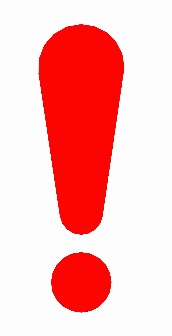 Стандарты на процессы выполнения работ применяются добровольно в целях обеспечения качества выполняемых работ, однако в случае включения в задание застройщика, технического заказчика на подготовку проектной документации и в проектную документацию лицо, осуществляющее строительство, должно соблюдать требования стандартов на процессы выполнения работ в рамках соблюдения проектной документации.
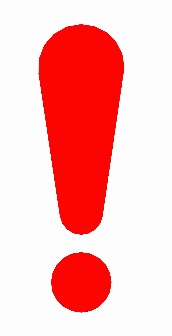 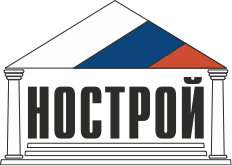 Требования к лицу, осуществляющему строительство:
Часть 3 статьи 52 Градостроительного кодекса РФ
 Лицо, осуществляющее строительство, обеспечивает соблюдение требований проектной документации, технических регламентов, техники безопасности в процессе указанных работ и несет ответственность за качество выполненных работ и их соответствие требованиям проектной документации.

Часть 6 статьи 52 Градостроительного кодекса РФ
 Лицо, осуществляющее строительство, обязано осуществлять строительство, реконструкцию, капитальный ремонт объекта капитального строительства в соответствии с заданием застройщика, технического заказчика, лица, ответственного за эксплуатацию здания, сооружения, или регионального оператора (в случае осуществления строительства, реконструкции, капитального ремонта на основании договора строительного подряда), проектной документацией, … требованиями технических регламентов.
Внедрение СТО в строительную документацию
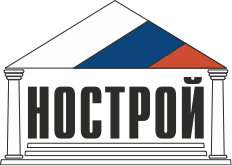 Лицо осуществляющее строительство
РАЗРАБОТЧИК пд
заказчик
Документация о соответствии выполненных работ
Строительный контроль
Таблица соответствия кодов ОКПД 2 и стандартов на процессы выполнения работ
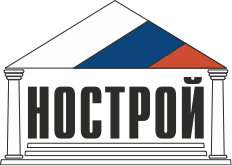 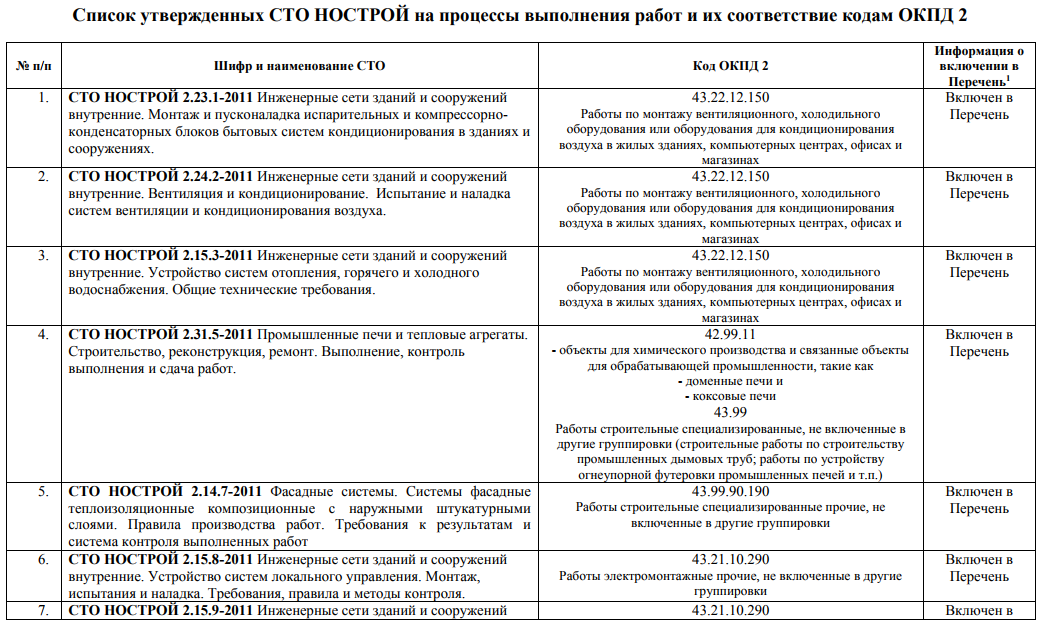 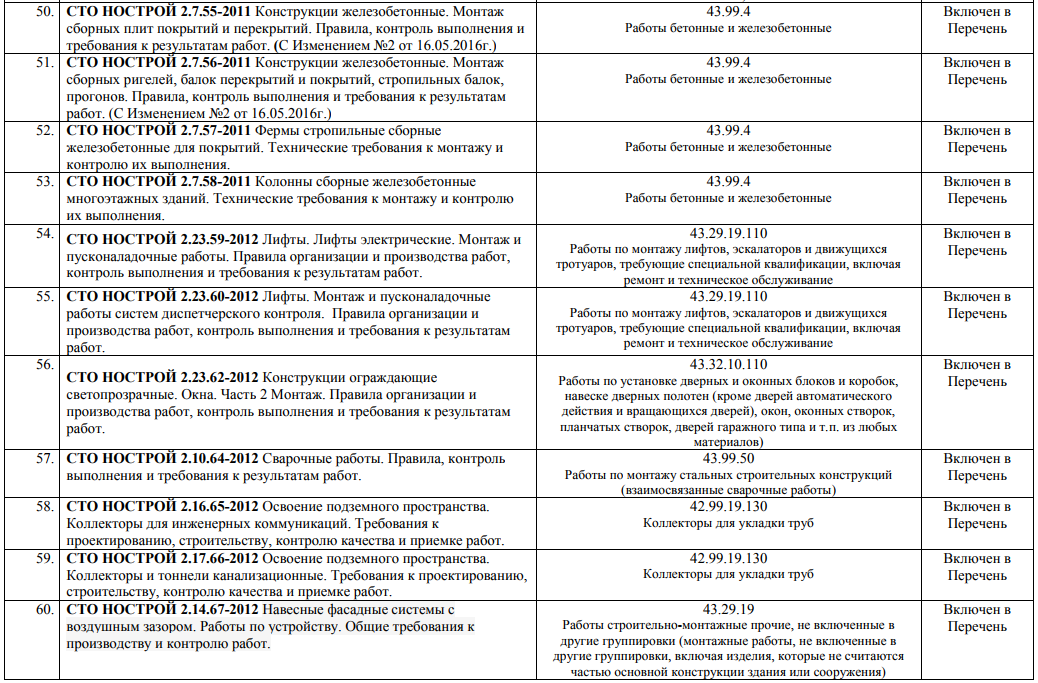 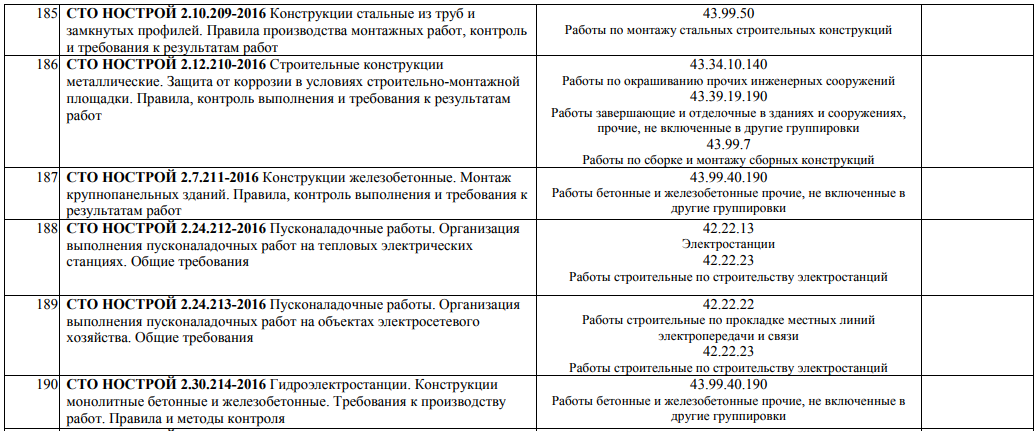 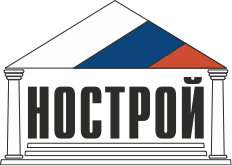 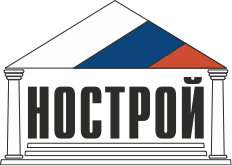 Внедрение СТО в деятельность строительной организации
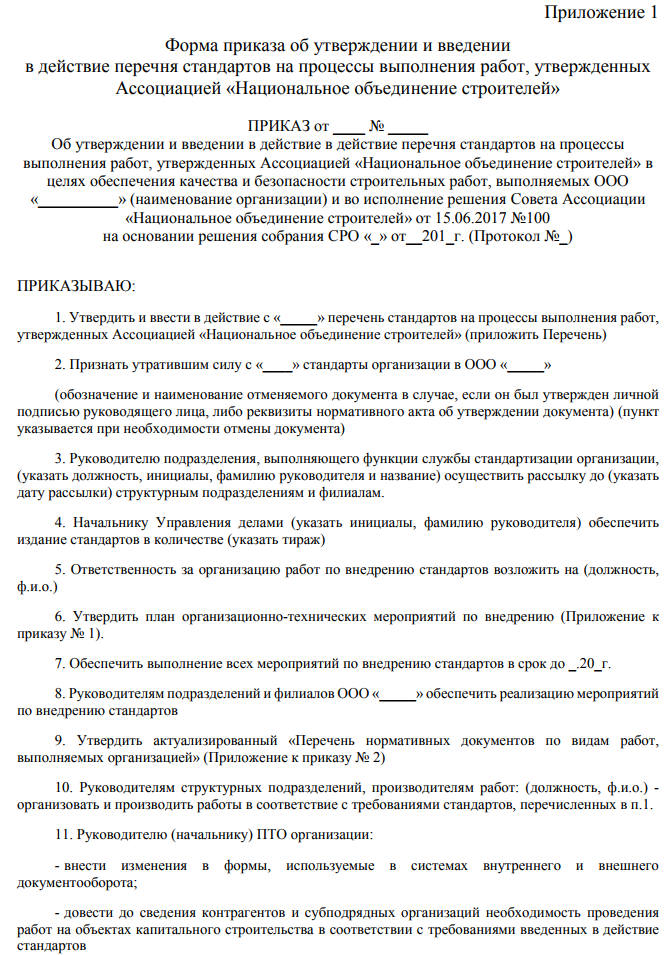 Издать распорядительный документ (приказ руководителя) с указанием срока внедрения стандартов СТО НОСТРОЙ с учетом периода времени, необходимого для обеспечения их доступности всем заинтересованным лицам организации
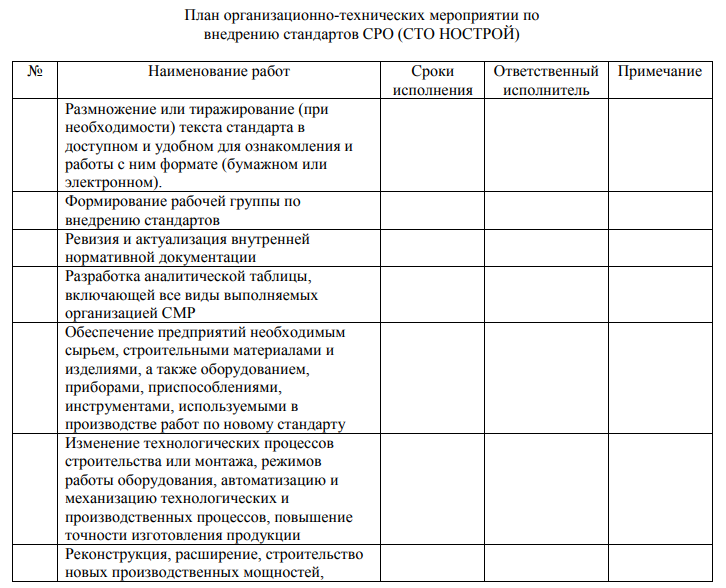 Разработать план организационно-технических мероприятий для внедрения стандартов СТО НОСТРОЙ на процессы выполнения работ, с указанием сроков их выполнения
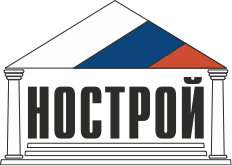 Карта контроля соблюдения требований стандарта
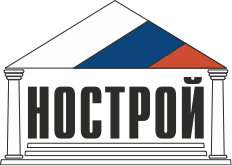 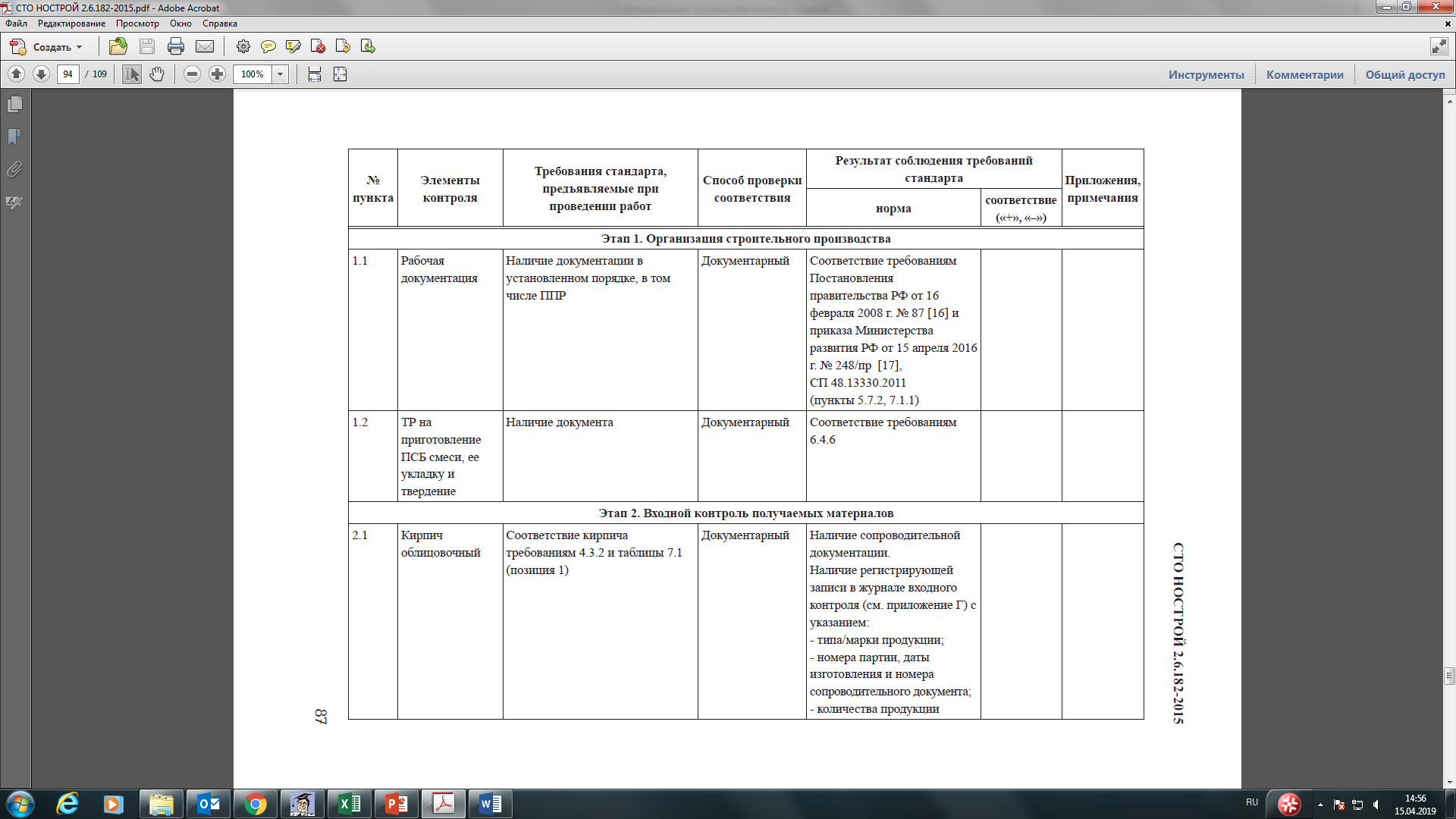 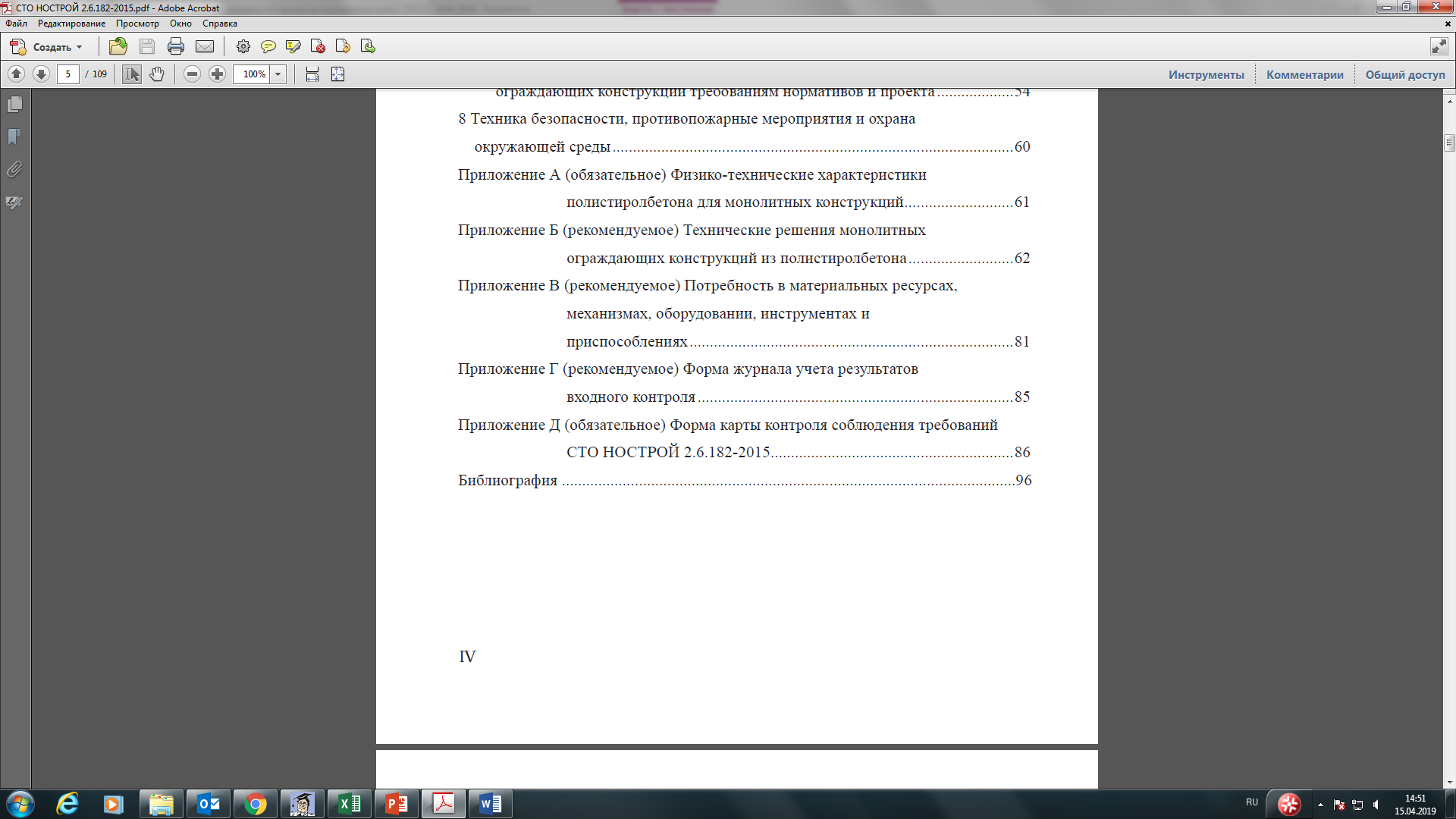 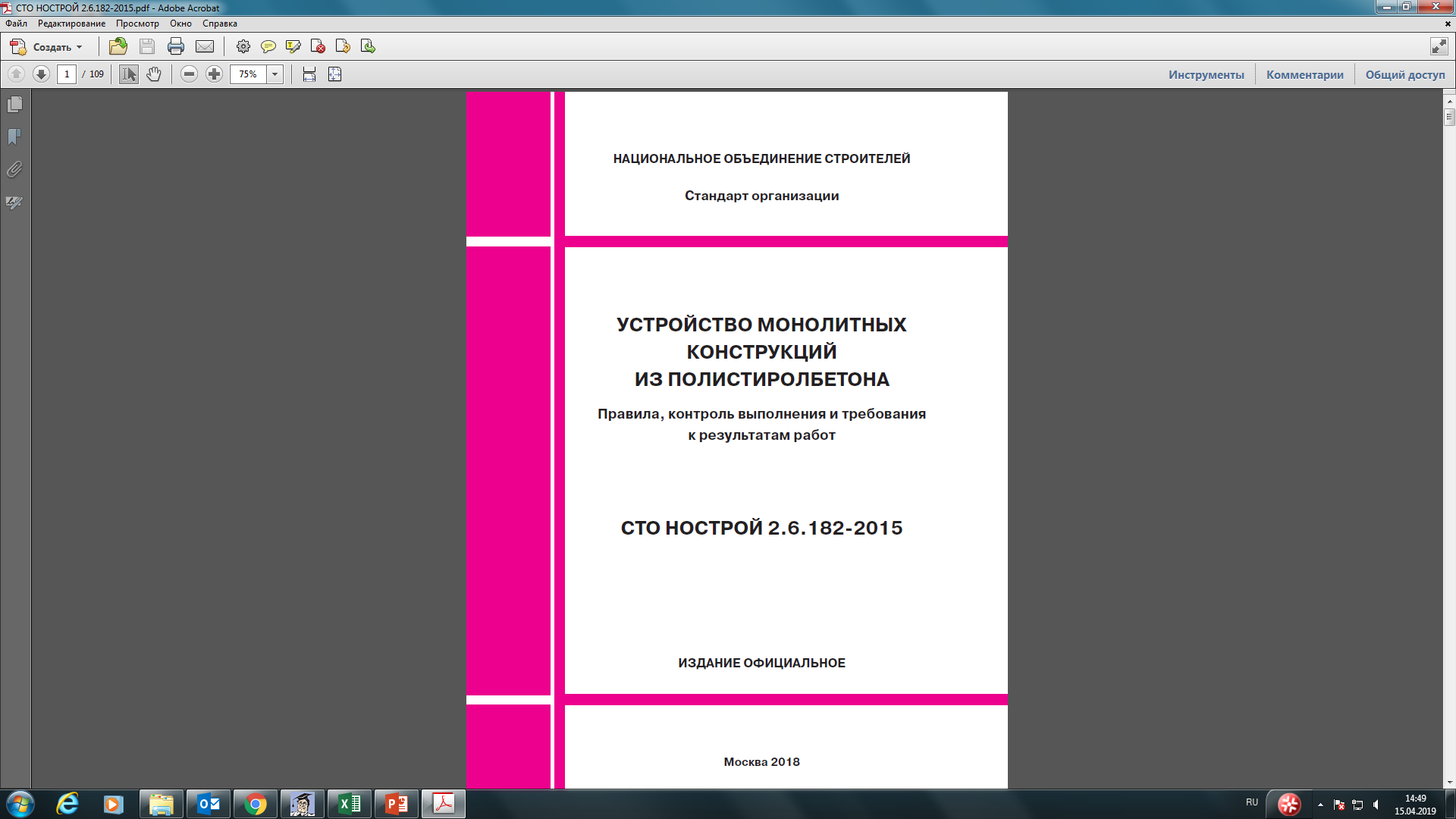 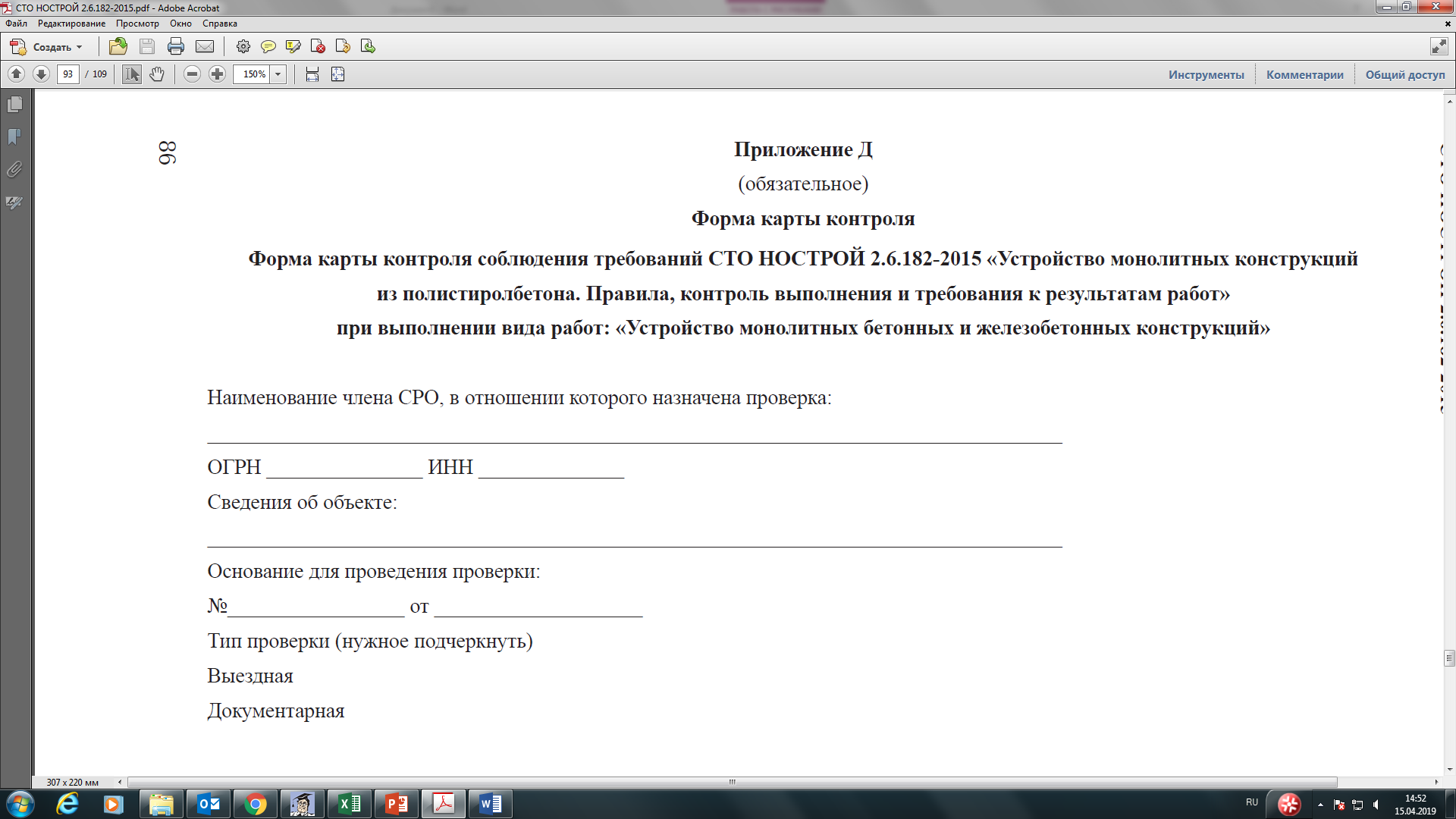 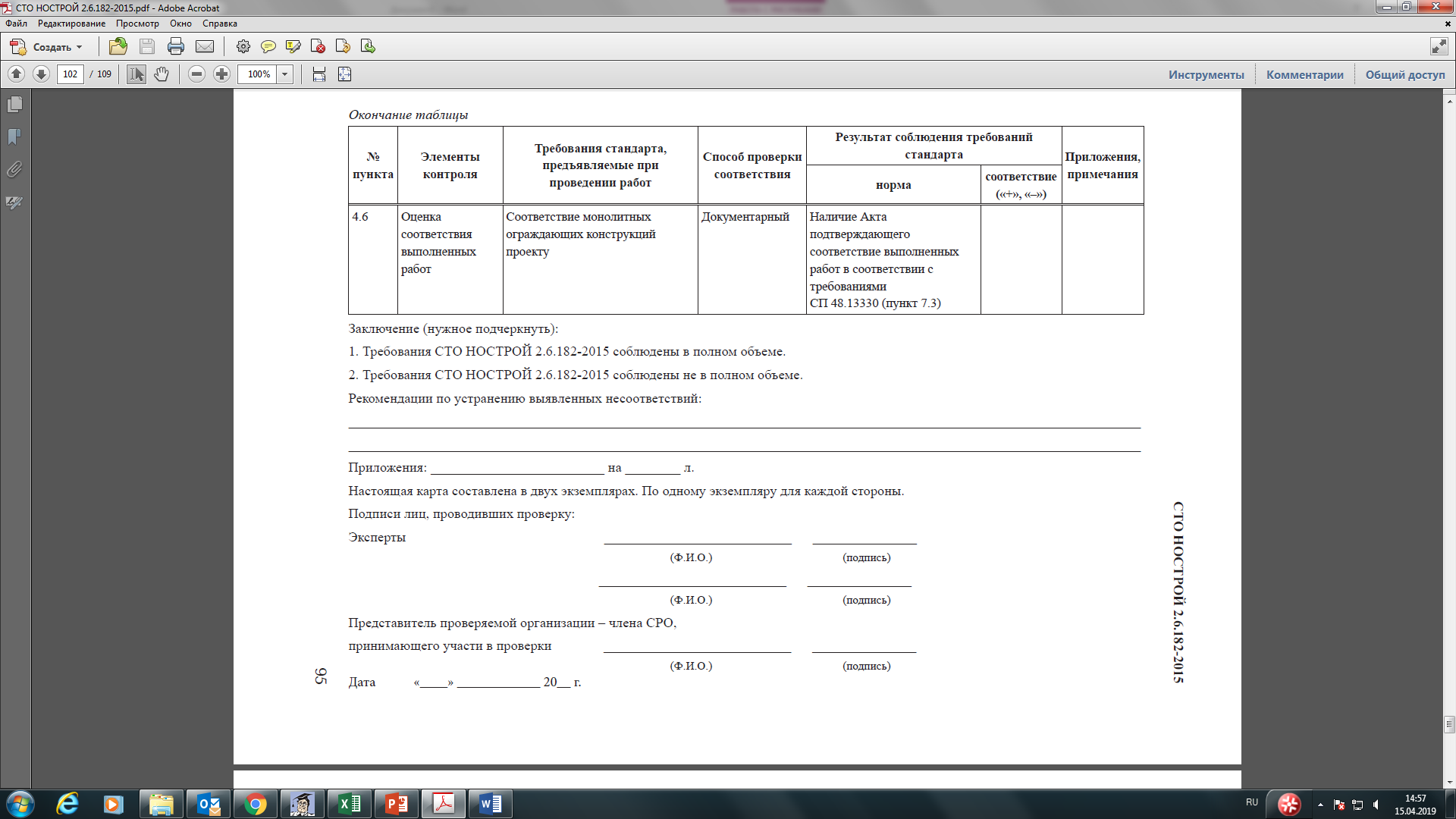 Применение стандартов в закупках
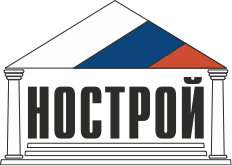 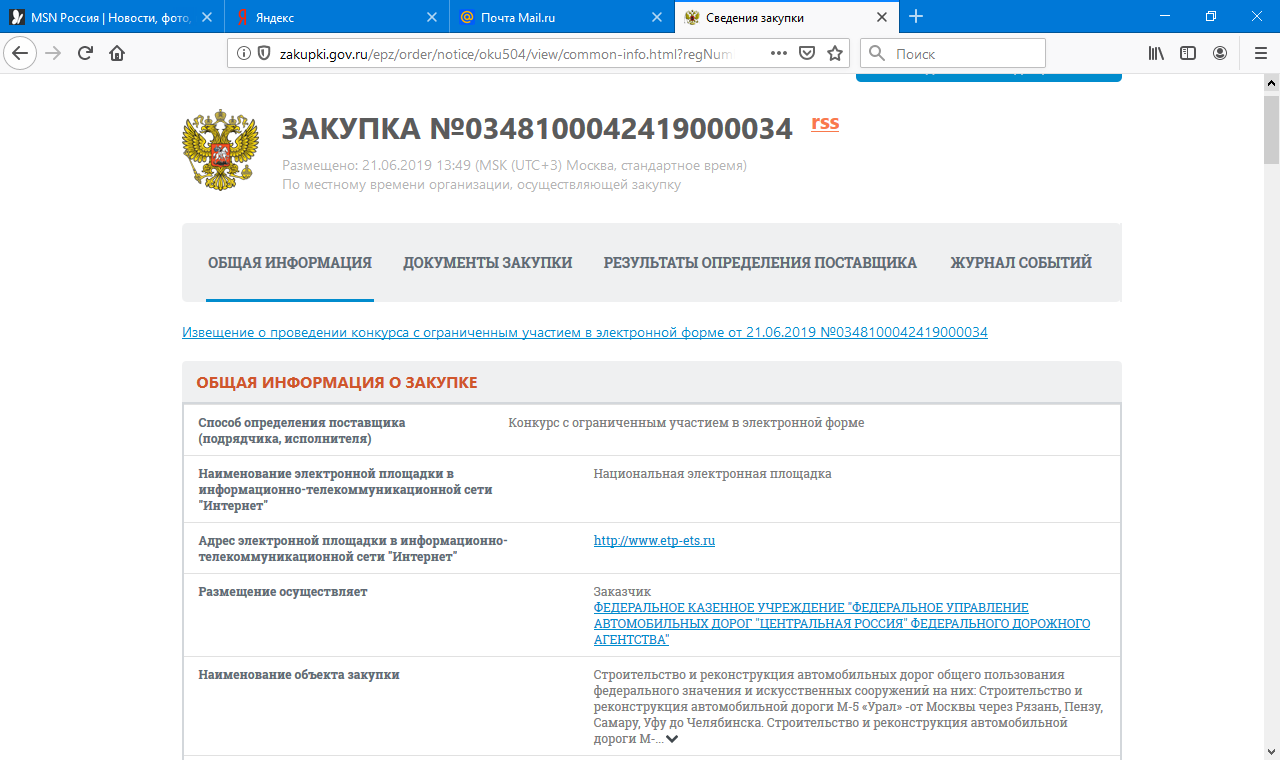 Начальная (максимальная) цена контракта  15 369 382 180,00
11
Применение стандартов в закупках
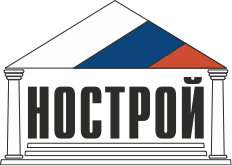 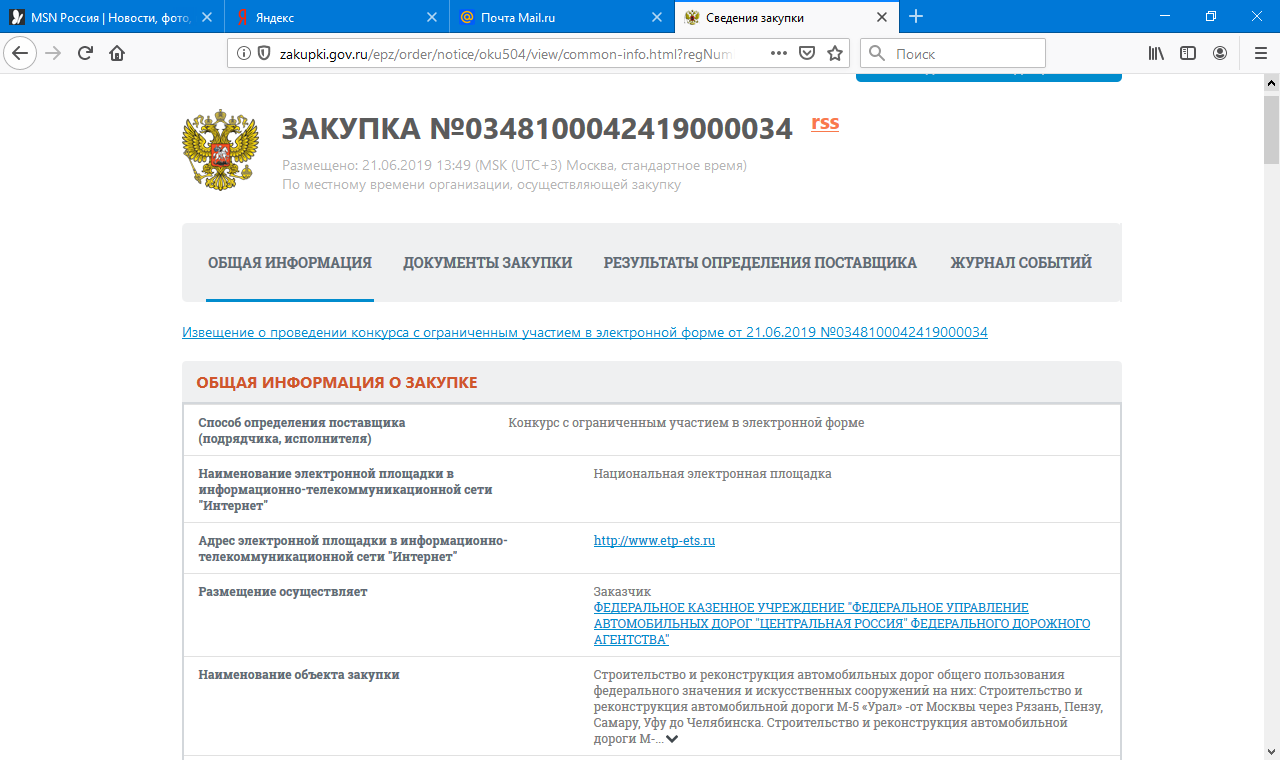 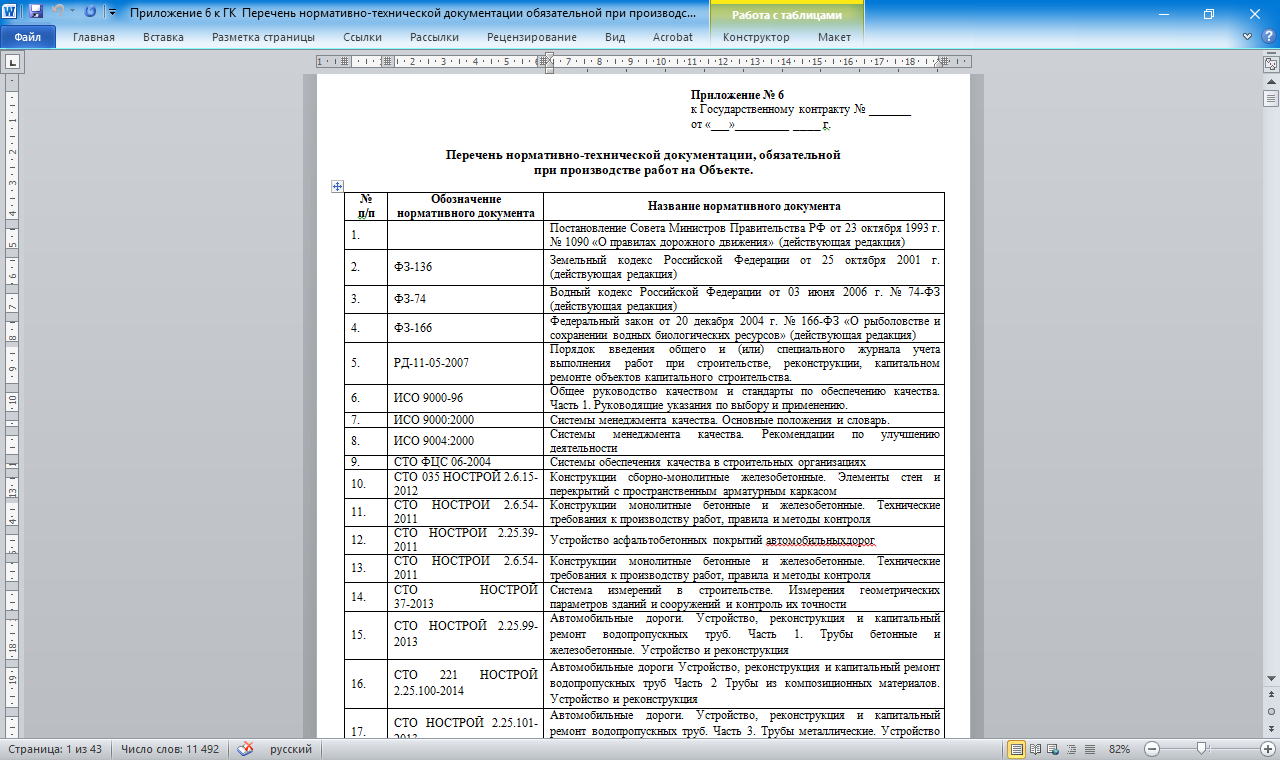 В данной конкурсной документации  из 796 документов представлены 36 СТО НОСТРОЙ обязательные при производстве работ на объекте.
12
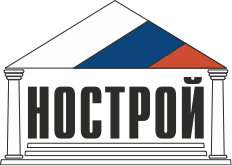 Применение стандартов в закупках
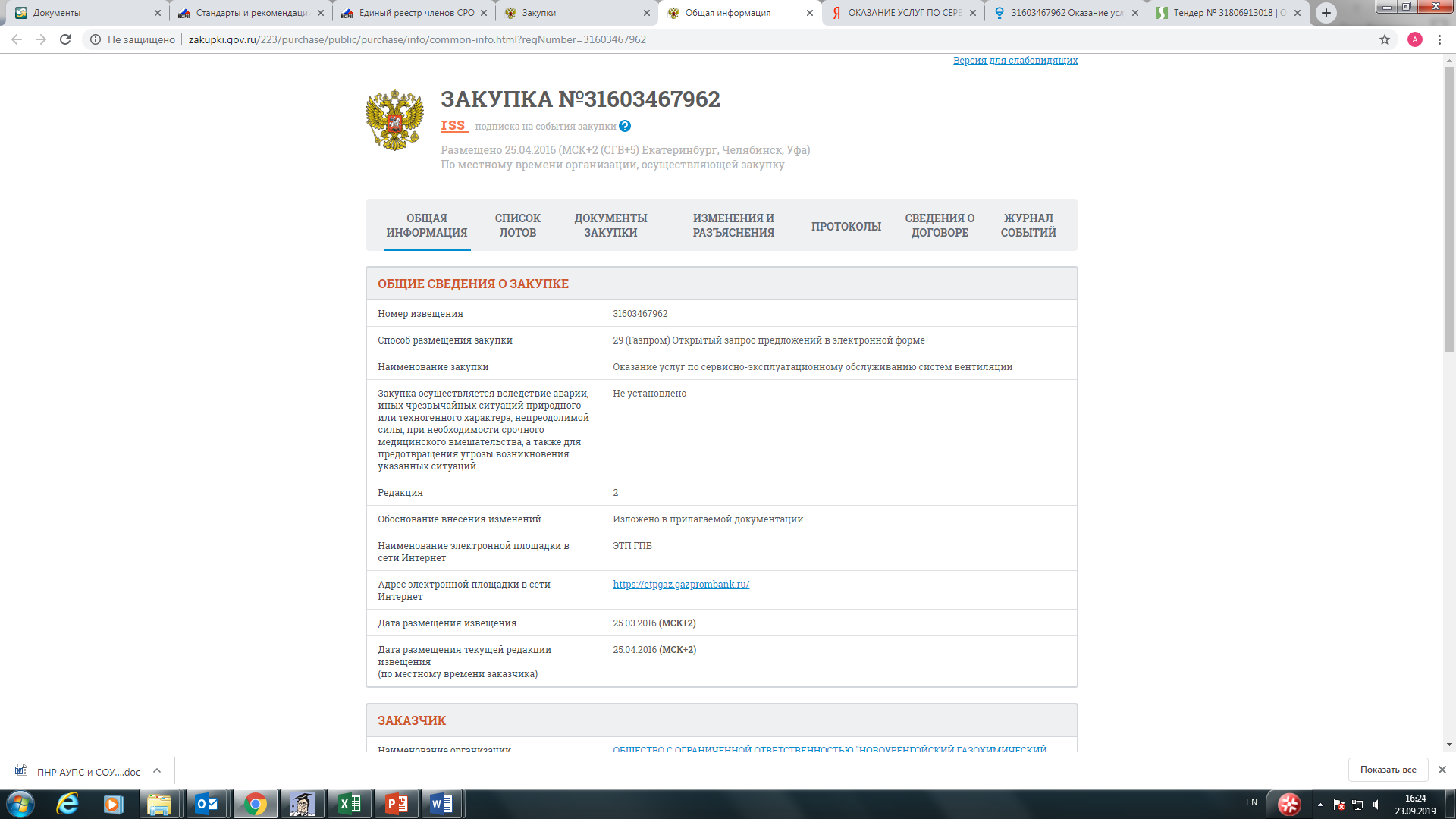 Начальная (максимальная) цена контракта  10 033 062,10
13
Применение стандартов в закупках
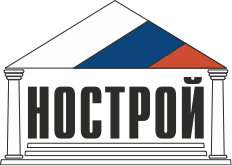 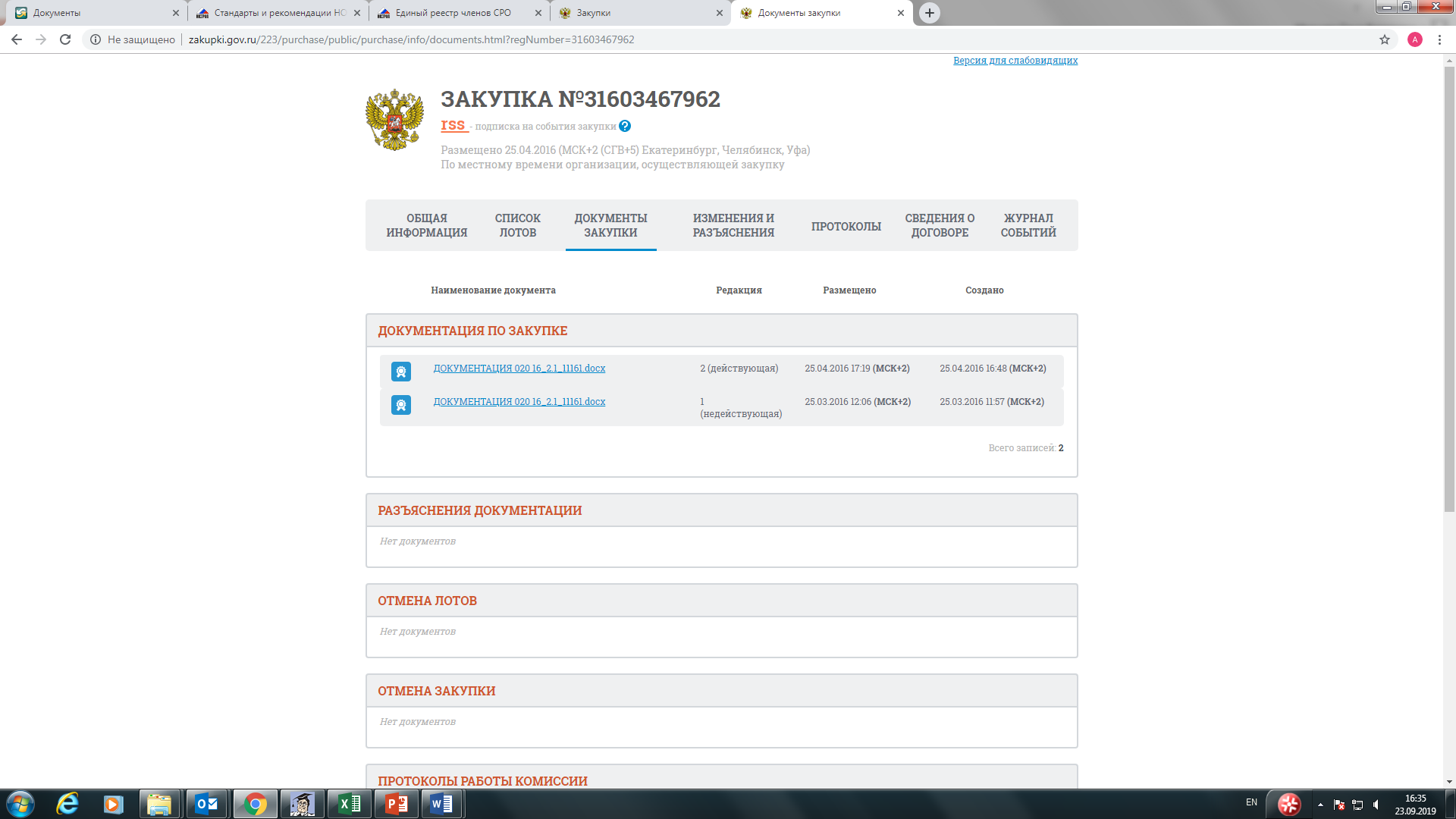 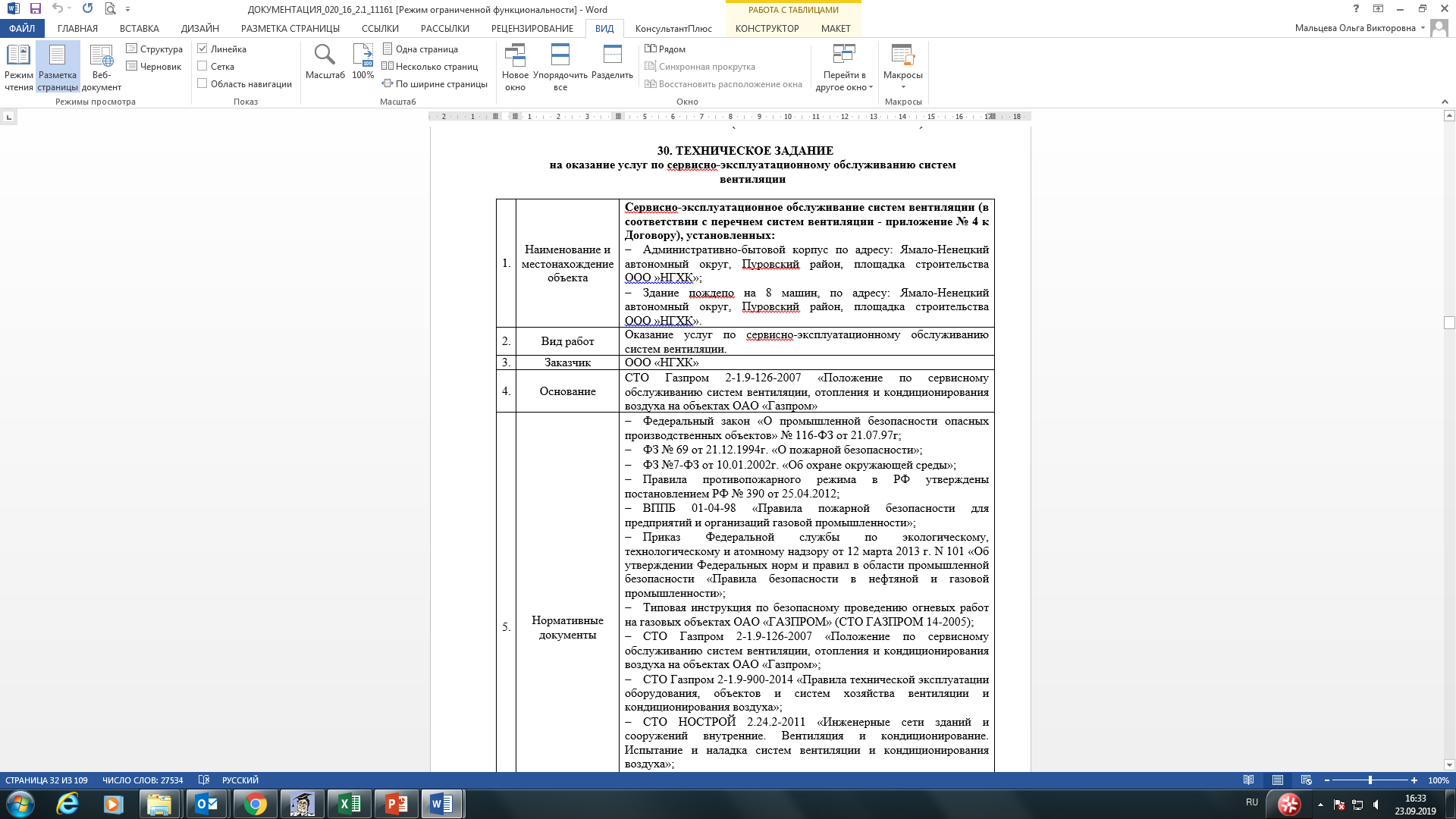 В данной конкурсной документации  из 17 документов представлен 1 СТО НОСТРОЙ.
14
Применение стандартов в закупках
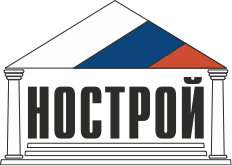 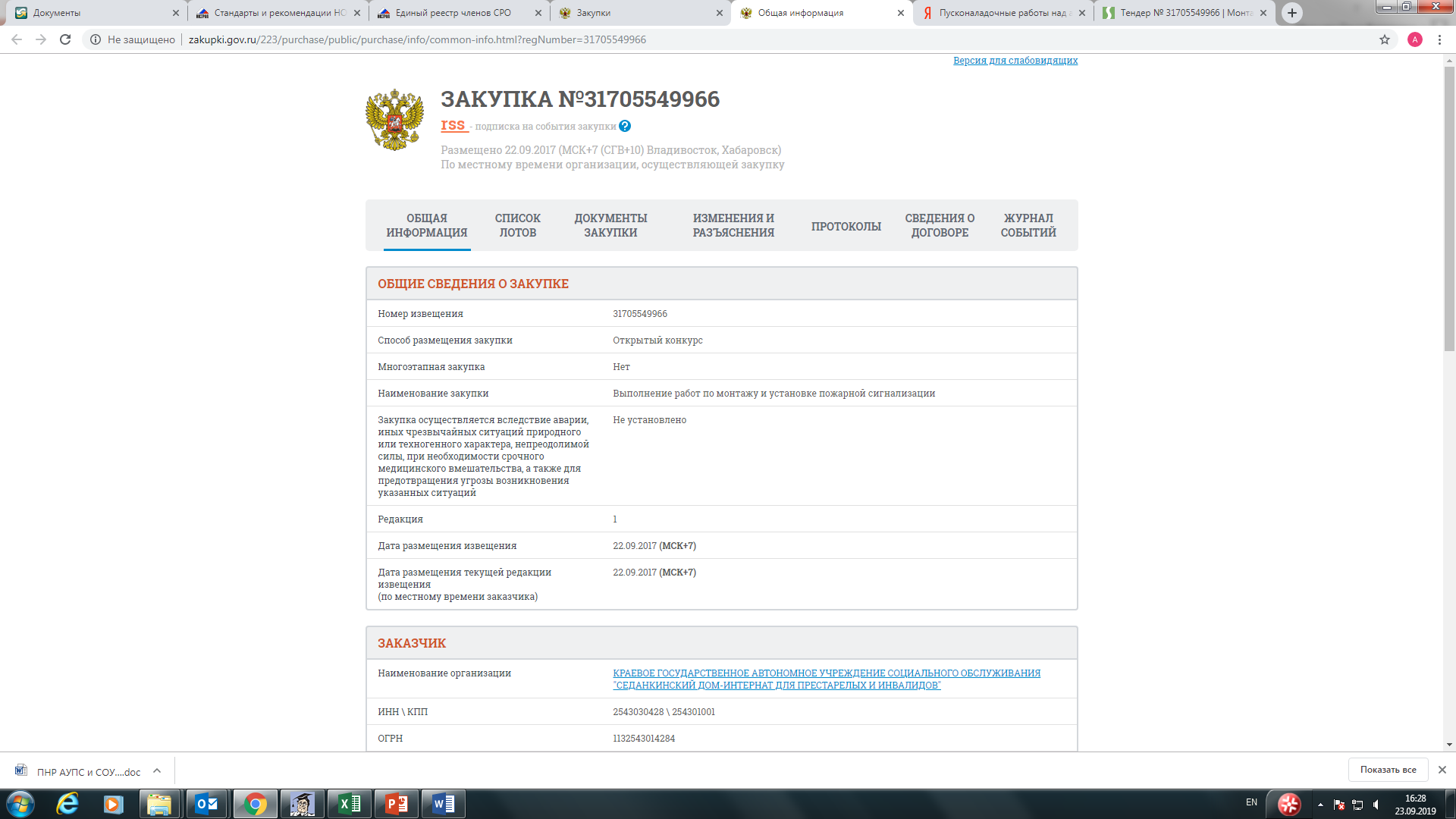 Начальная (максимальная) цена контракта  5 916 706,00
15
Применение стандартов в закупках
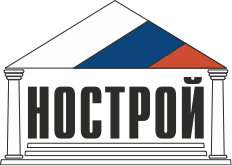 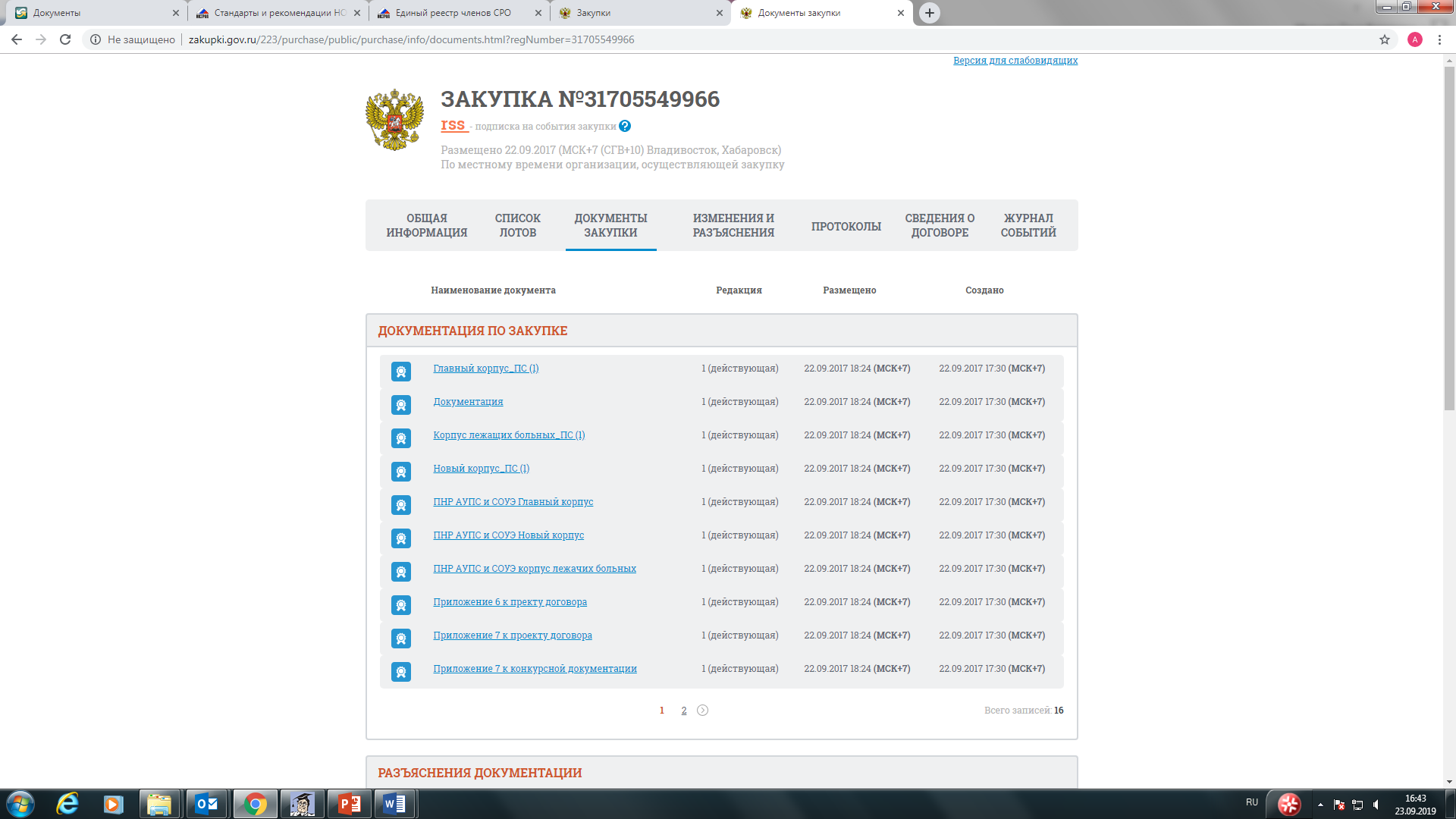 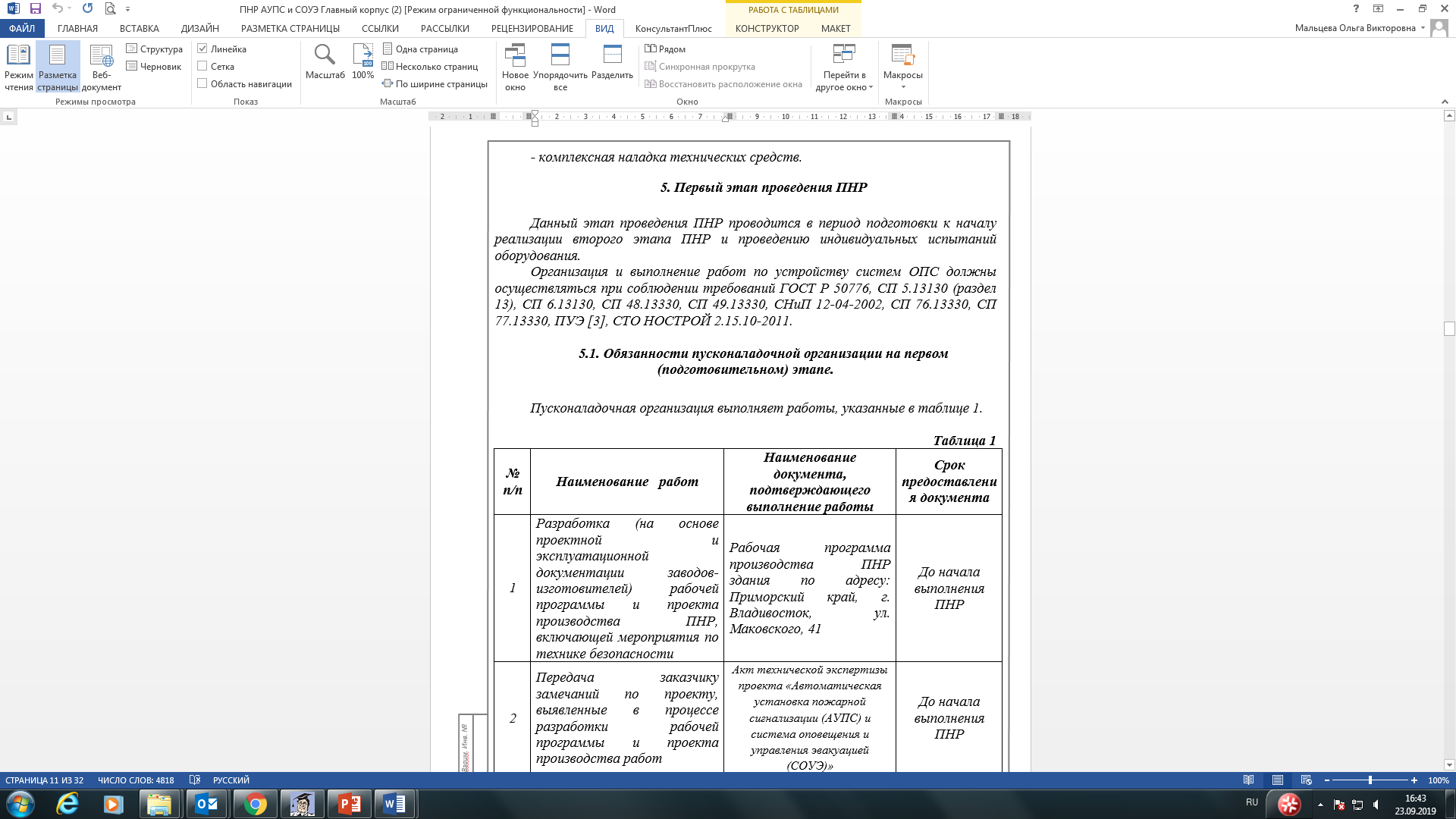 В данной конкурсной документации  из 10 документов представлен 1 СТО НОСТРОЙ.
16
Применение стандартов в закупках
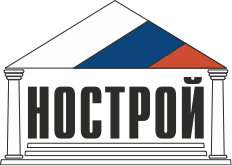 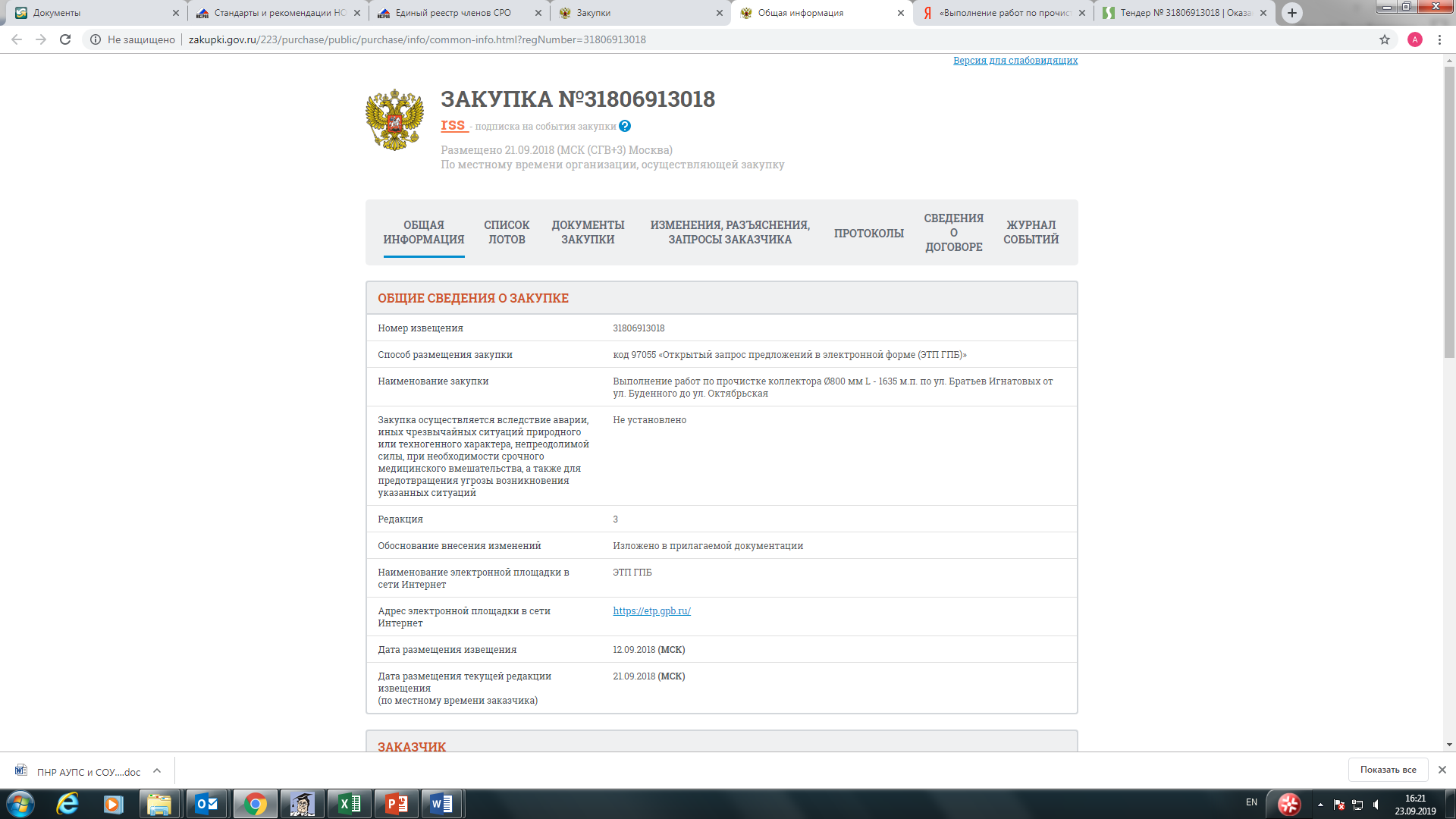 Начальная (максимальная) цена контракта  4 998 000,11
17
Применение стандартов в закупках
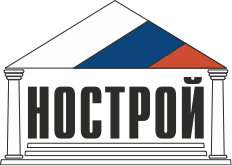 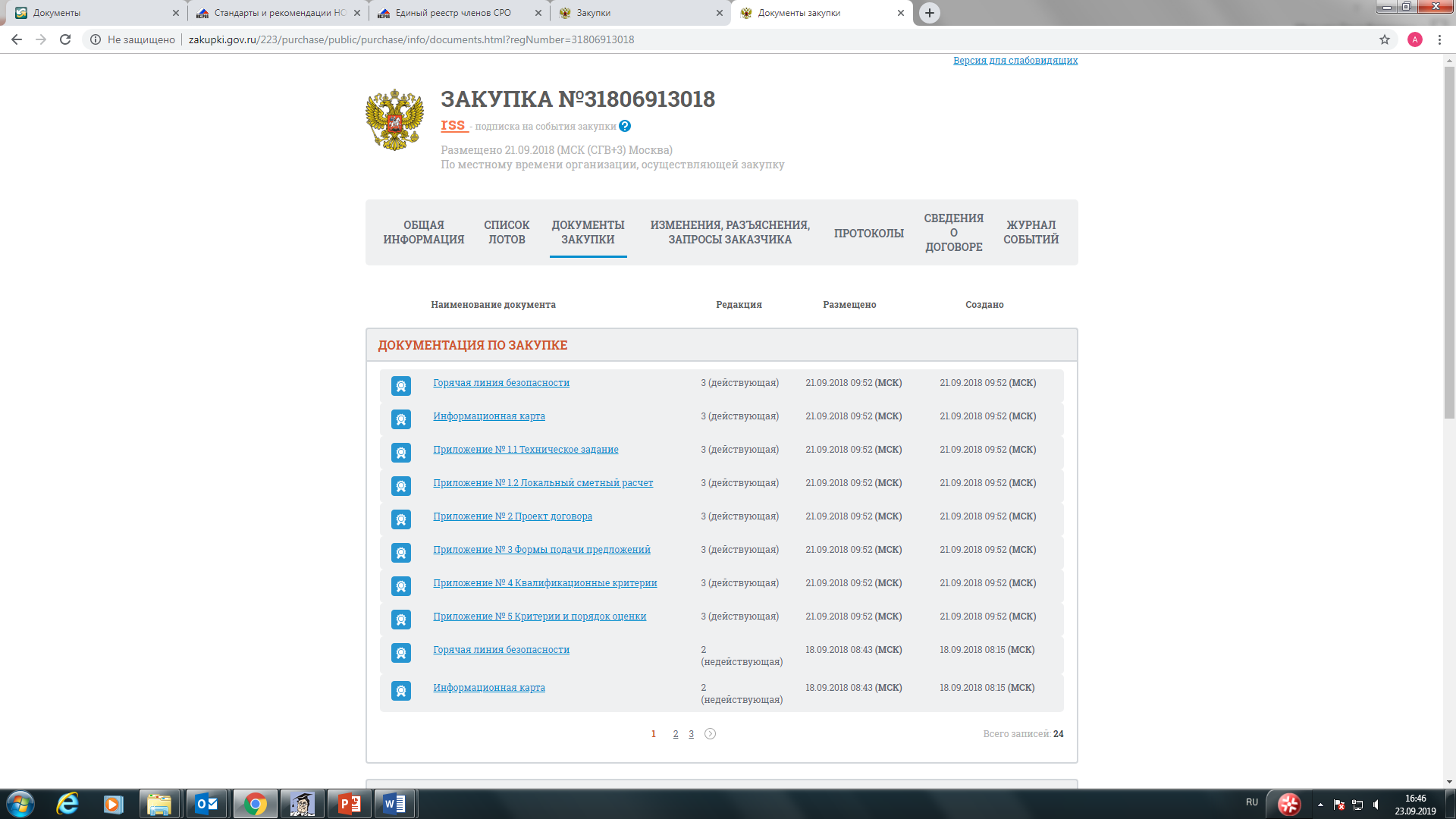 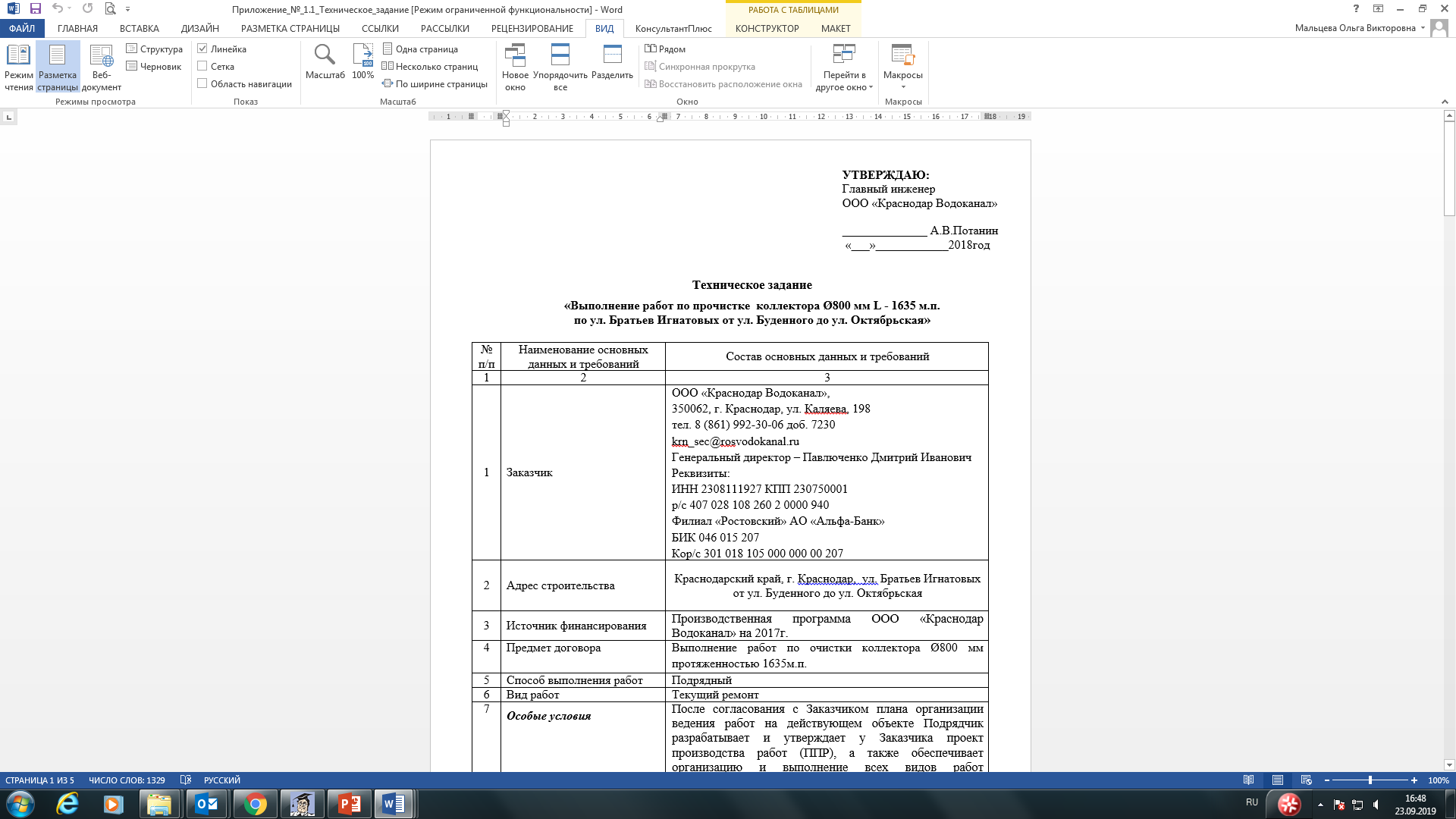 В данной конкурсной документации  из 26 документов представлены 10 СТО НОСТРОЙ.
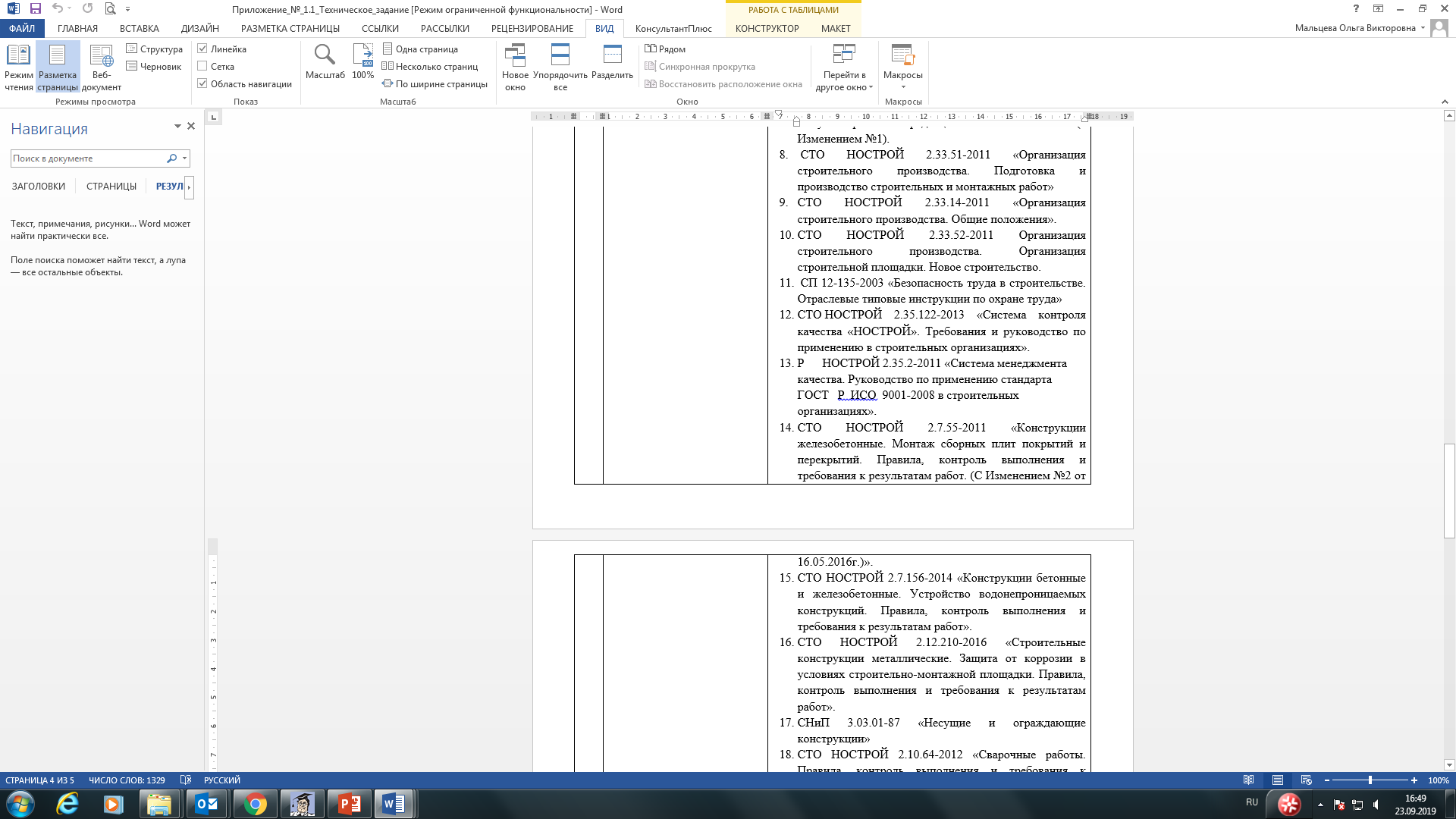 18
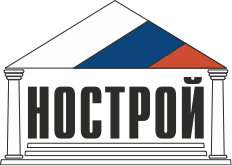 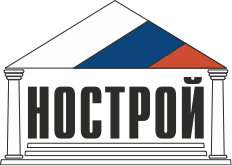 Методические рекомендации по осуществлению контроля за соблюдением требований стандартов на процессы выполнения работ
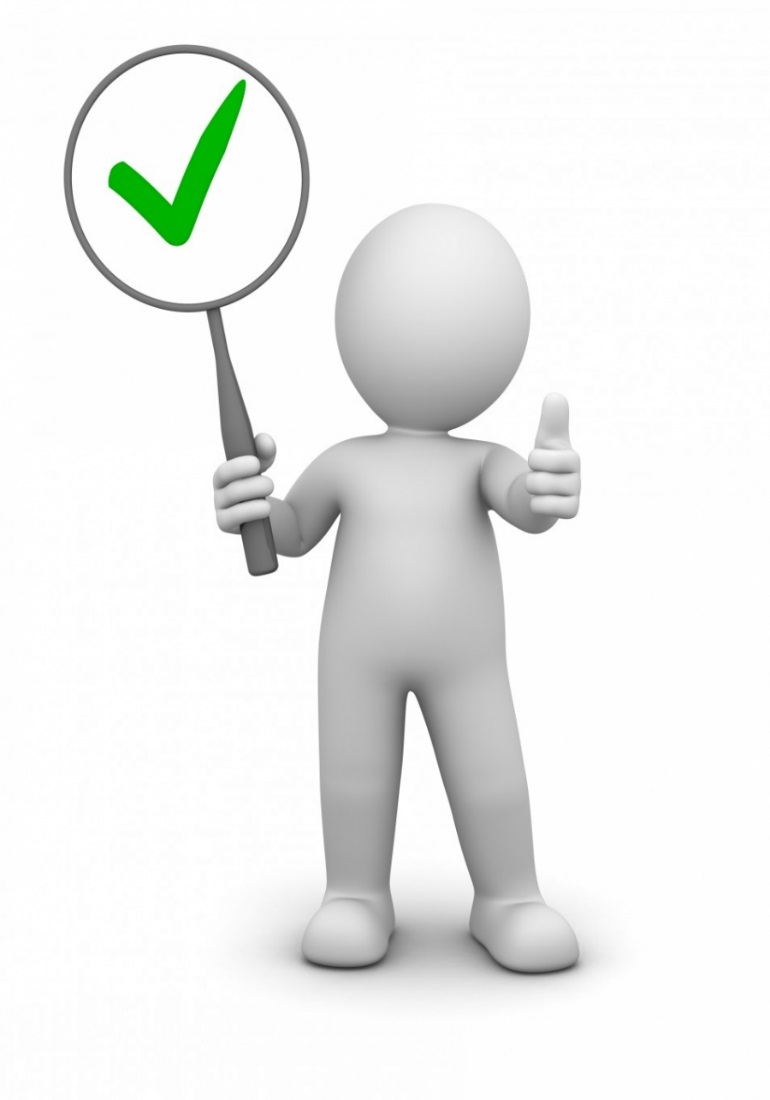 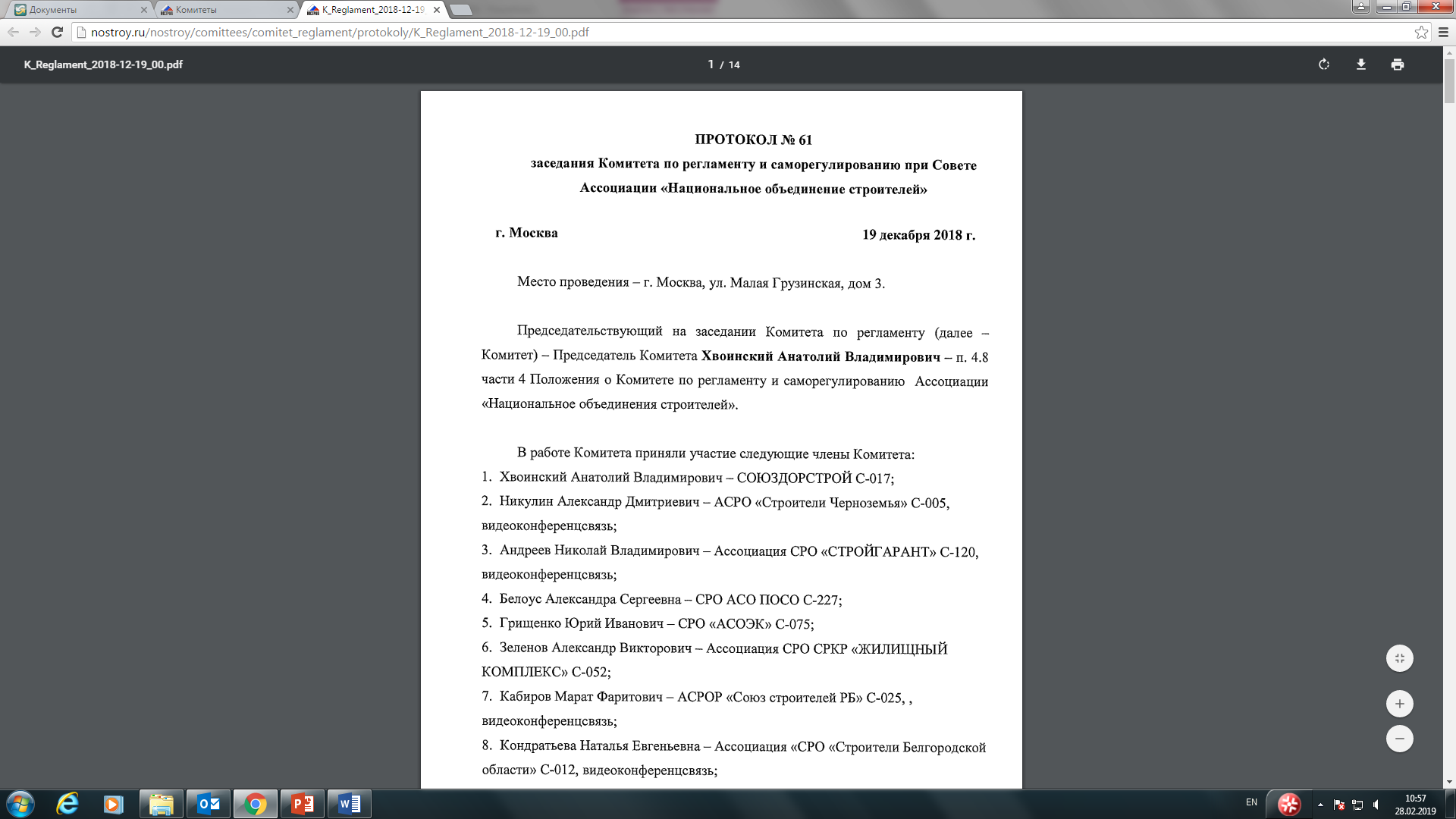 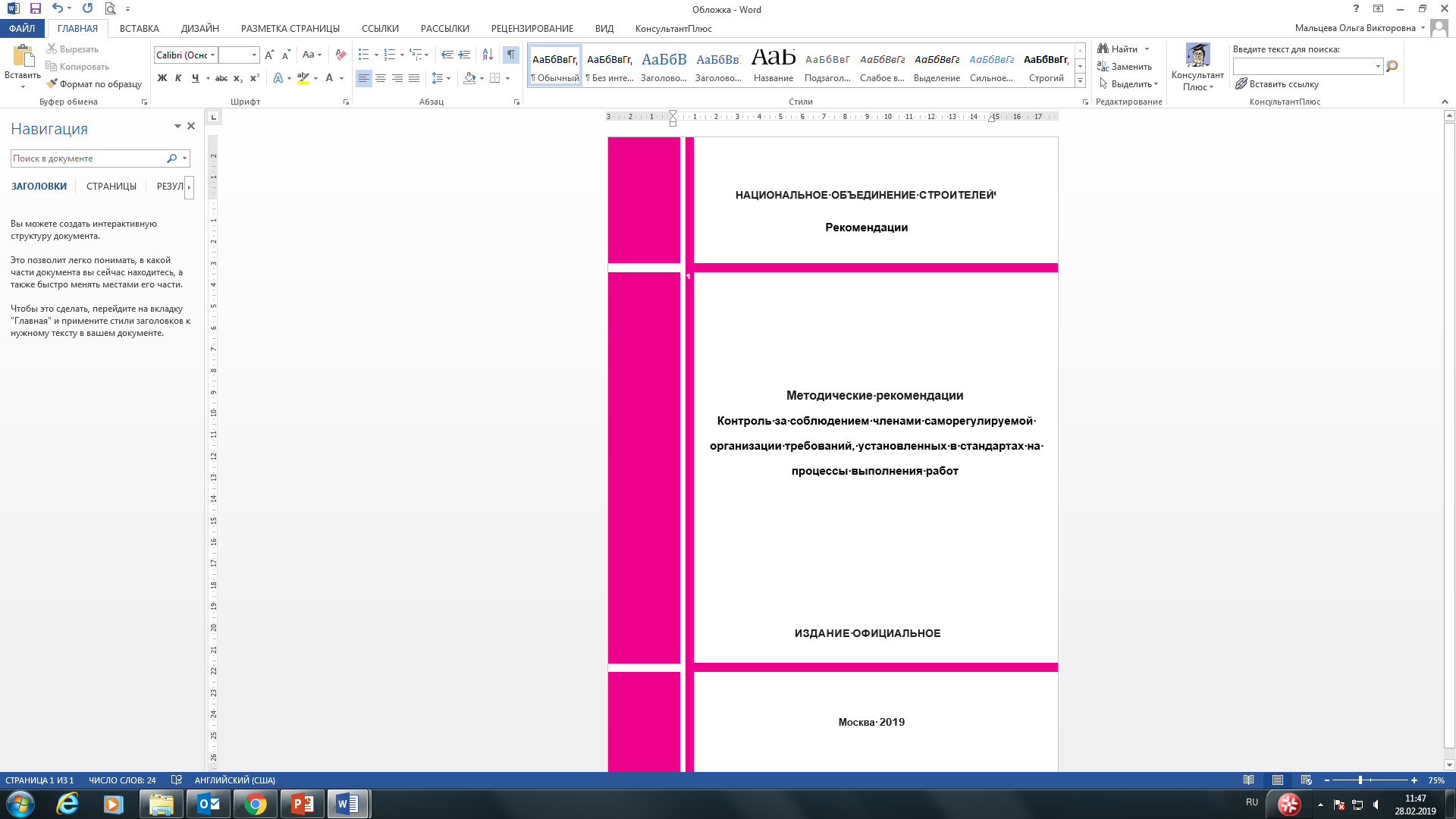 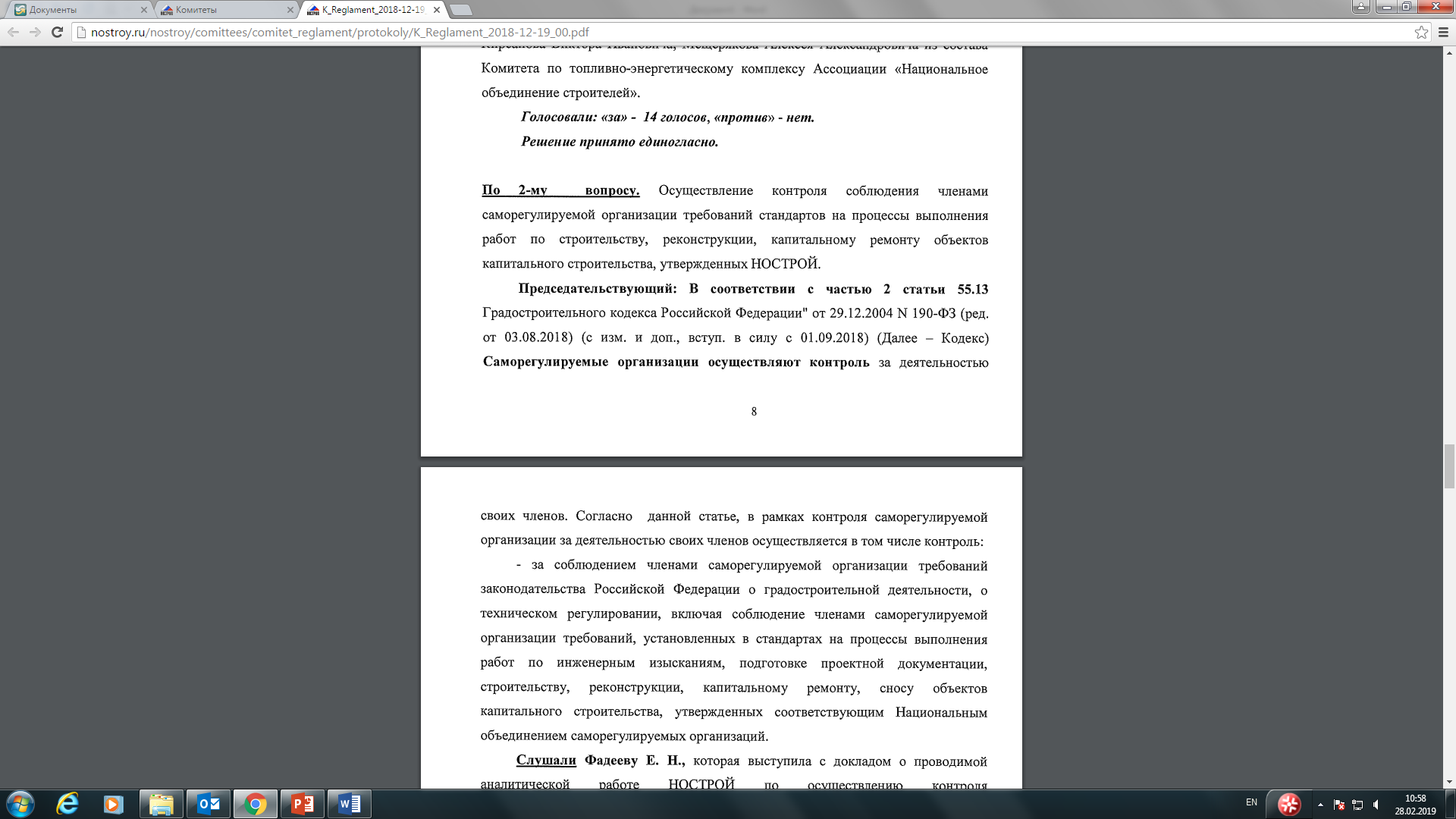 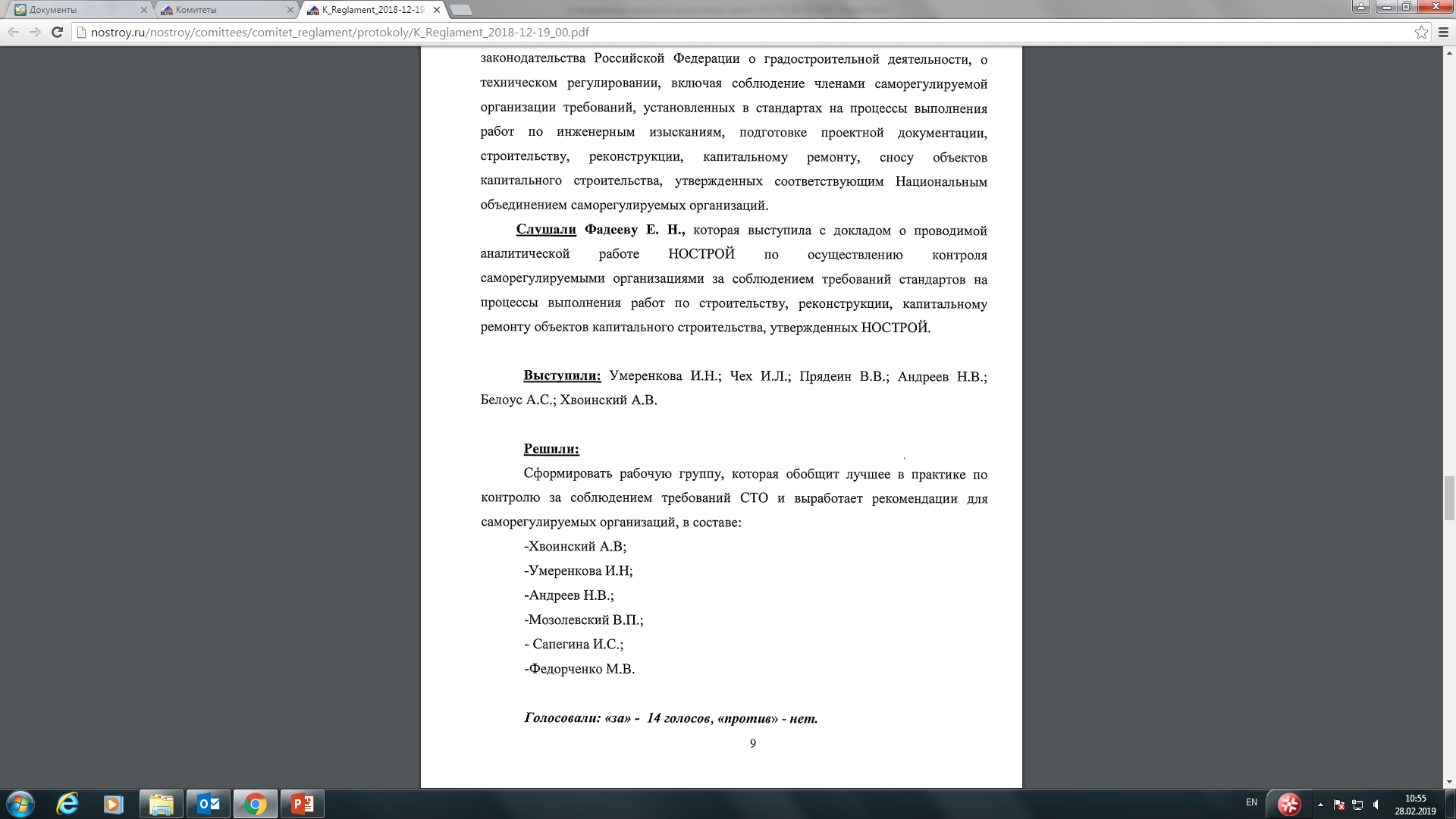 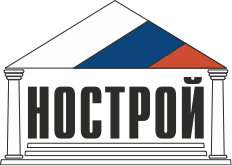 Практика внедрения стандартов на процессы:
Результаты обсуждения:
Рекомендовать обеспечить поиск в автоматизированной системе контроля договорных обязательств НОСТРОЙ контрактов, в закупочной документации которых были указаны стандарты на процессы, утвержденные НОСТРОЙ
Поддержать необходимость «перезагрузки» системы стандартов на процессы НОСТРОЙ, учитывая необходимость повышения их полезности в части подробного отражения технологических процессов
В первоочередном порядке актуализировать (разработать) стандарты по организации строительного производства, по выполнению строительного контроля
Рекомендовать СРО внедрить СТО НОСТРОЙ 8.1.1-2019 «Системы управления охраной труда в строительной организации»
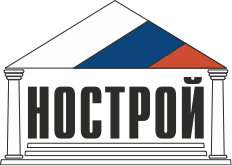 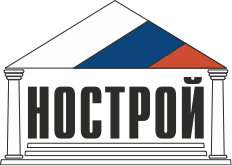 Благодарю за внимание!
123242, Москва, Малая Грузинская, д. 3 Тел. (495) 987-31-50
www.nostroy.ru